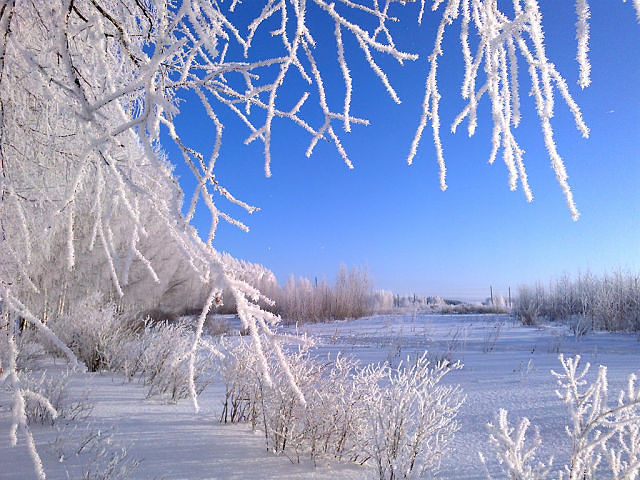 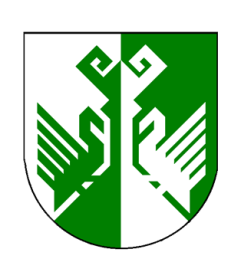 БЮДЖЕТ ДЛЯ ГРАЖДАН
Проект 
бюджета  муниципального  образования
"Сернурский  муниципальный  район"
на  2016 год
Проект бюджета  муниципального образования"Сернурский муниципальный район"на 2016 год (ст. 172 БК РФ)
Бюджетное послание Президента РФ «О бюджетной политике в Российской Федерации в 2016 году»
 Прогноз социально-экономического развития муниципального образования «Сернурский муниципальный район» на 2016-2018 годы
 Основные направления бюджетной политики МО «Сернурский муниципальный район» на 2016-2018 год:
полное исполнение действующих расходных обязательств, в первую очередь публичных обязательств перед гражданами;
 повышение эффективности и результативности имеющихся инструментов программно-целевого управления и бюджетирования;
создание условий для повышения качества предоставления муниципальных услуг; 
повышение эффективности процедур проведения муниципальных закупок, в том числе путем внедрения казначейского сопровождения;
совершенствование процедур предварительного и последующего контроля, в том числе уточнение порядка и содержания мер принуждения к нарушениям в финансово-бюджетной сфере.
повышение прозрачности, открытости и доступа для граждан  к информации о бюджетном процессе
 Основные направления налоговой политики МО «Сернурский муниципальный район» на 2016-2018 год:
Проект бюджета  муниципального образования"Сернурский муниципальный район"на 2016 год (ст. 172 БК РФ)
Основные задачи налоговой политики МО «Сернурский муниципальный район» в 2016-2018 годах:
Создание комфортных условий для предпринимательской и инвестиционной активности, обеспечивающих налоговую конкурентоспособность муниципального образования «Сернурский муниципальный район», развитие инфраструктуры и налогового потенциала муниципального образования «Сернурский муниципальный район» на основе установления экономически обоснованных элементов налогообложения;
 Обеспечение сбалансированности бюджетов бюджетной системы муниципального образования «Сернурский муниципальный район» в условиях разграничения бюджетных полномочий между уровнями публичной власти;
Реализация основных инструментов привлечения доходных источников в  бюджет муниципального образования «Сернурский муниципальный район».
Прогноз динамики 
основных социально-экономических показателей 
бюджета муниципального образования
«Сернурский муниципальный район»  2016 году к 2015 году
Нормативная правовая база 
формирования налоговых и неналоговых доходов 
консолидированного бюджета муниципального образования
«Сернурский муниципальный район»
Прогноз основных характеристик консолидированного
бюджета муниципального образования
«Сернурский муниципальный район» на 2016 год
тыс. рублей
Прогноз основных характеристик 
бюджета муниципального образования
«Сернурский муниципальный район» на 2016 год
тыс. рублей
Динамика основных параметров 
бюджетов поселений муниципального образования
«Сернурский муниципальный район» на 2016 год
тыс. рублей
Динамика основных параметров 
бюджетов поселений муниципального образования
«Сернурский муниципальный район» на 2016 год
Структура доходов бюджета муниципального образования
«Сернурский муниципальный район»
на 2016 год
Удельный вес налоговых и неналоговых доходов 
в общем объеме доходов бюджета муниципального образования 
«Сернурский муниципальный район»
в 2016  году
Изменение доходной базы консолидированного бюджета муниципального образования «Сернурский муниципальный район» в 2016 году в связи с изменением законодательства Российской Федерации
Прогноз  налоговых и неналоговых доходов
 консолидированного   бюджета  муниципального образования 
«Сернурский муниципальный район» на 2016 год
Структура налоговых и неналоговых доходов консолидированного бюджета муниципального образования «Сернурский муниципальный район» в 2016 году
Прогноз  налоговых и неналоговых доходов
бюджета  Сернурского муниципального района
на 2016 год
Структура налоговых и неналоговых доходов  бюджета  Сернурского муниципального района в 2016 году
Прогноз  налоговых и неналоговых доходов
 бюджетов поселений  муниципального образования 
«Сернурский муниципальный район» на 2016 год
Структура налоговых и неналоговых доходов бюджетовпоселений муниципального образования «Сернурский муниципальный район» в 2016 году
Прогноз налоговых доходов бюджета Сернурского муниципального района на 2016 год
Прогноз неналоговых доходов бюджета Сернурского муниципального района на 2016 год
Прогноз налогов на совокупный доход в бюджет Сернурского муниципального района на 2016 год
Акцизы по подакцизным товарам (продукции), производимым на территории Российской Федерации в бюджете Сернурского муниципального района в 2014-2016 годах
Акцизы по подакцизным товарам (продукции), производимым на территории Российской Федерации в бюджете Сернурского муниципального района в 2016 году
Прогноз акцизов по подакцизным товарам (продукции) производимым на территории Российской Федерации в бюджет Сернурского муниципального района на 2016 год
Прогноз доходов от использования муниципального имущества  в бюджет Сернурского муниципального района на 2016 год
Штрафные санкции в бюджете Сернурского муниципального района в 2016 году
Прогноз штрафов, санкций, возмещение ущерба  в бюджет Сернурского муниципального района на 2016 год
Прогноз доходов бюджетов поселений муниципального образования  «Сернурский муниципальный район»от налогов, сборов и платежей  на 2016 год
тыс. рублей
Прогноз доходов бюджета муниципального образования  «Городское поселение Сернур» от налогов, сборов и платежей  на 2016 год
тыс. рублей
Прогноз налога на доходы физических лиц по бюджетам сельских поселений на 2016 год
тыс. рублей
Прогноз единого сельскохозяйственного налога по бюджетам сельских поселений на 2016 год
тыс. рублей
Прогноз налога на имущество физических лиц по бюджетам сельских поселений на 2016 год
тыс. рублей
Прогноз земельного налога по бюджетам сельских поселений на 2016 год
тыс. рублей
Прогноз доходов от использования муниципального имущества по бюджетам сельских поселений на 2016 год
тыс. рублей
Прогноз безвозмездных поступлений из республиканского бюджета Республики Марий Эл бюджету  Сернурского муниципального района на 2016 год
Межбюджетные трансферты бюджетам поселений  на 2016 год
Распределение межбюджетных трансфертов бюджетам поселений на 2016 год
ДОТАЦИИ, тыс. рублей
Всего- 17152,0
СУБВЕНЦИИ, тыс. рублей
Всего- 926,0
Проект бюджета МО «Сернурский муниципальный район» на 2016 год сформирован  на основе утвержденных Администрацией Сернурского муниципального района              6 муниципальных программ
Программная структура расходов бюджета муниципального образования «Сернурский муниципальный район»  на 2016 год
Расходы по разделу «Социальная сфера» в общем объеме расходов в 2015-2017 г.г.
Расходные обязательства в сфере  образования определяются следующими нормативными правовыми актами:
тыс.руб.
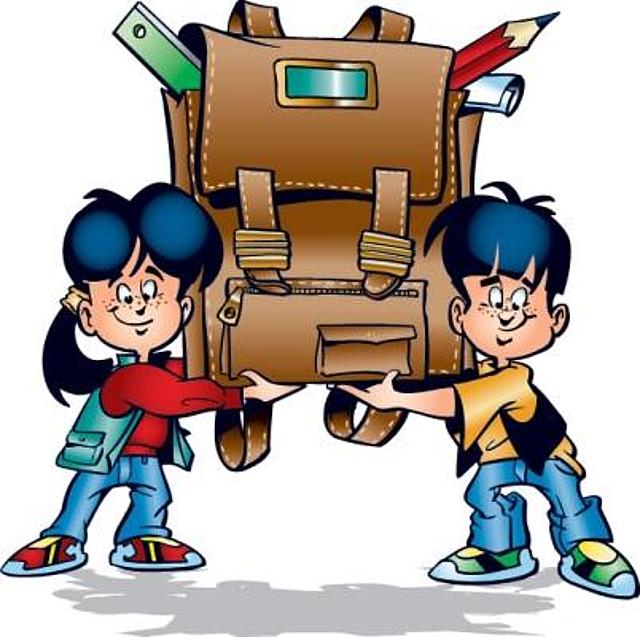 Ассигнования по отрасли «Образование» характеризуются следующими показателями:
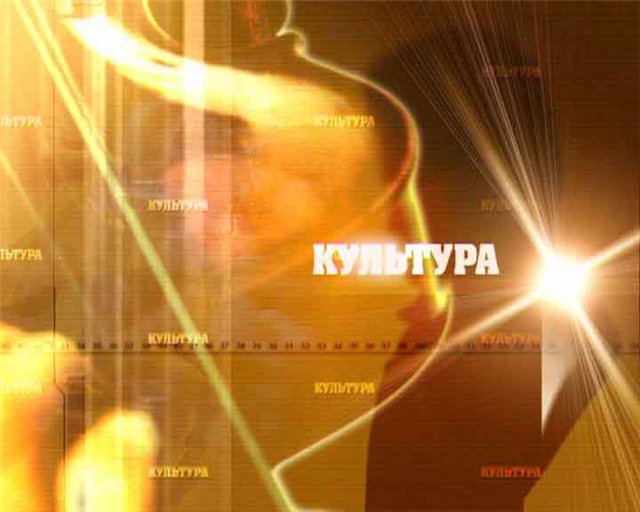 Ассигнования по отрасли «Культура» характеризуются следующими показателями:
Расходы на поддержку сельского хозяйства и ветеринарии 2015-2017 г.г.
Проект расходов  бюджетов поселений  муниципального образования «Сернурский муниципальный район»в 2016 г.
Проект  расходов  бюджетов поселений  муниципального образования «Сернурский муниципальный район»в 2016 г.
тыс. руб.
Проект расходов  бюджетов поселений  муниципального образования «Сернурский муниципальный район»в 2016г.
тыс. руб.
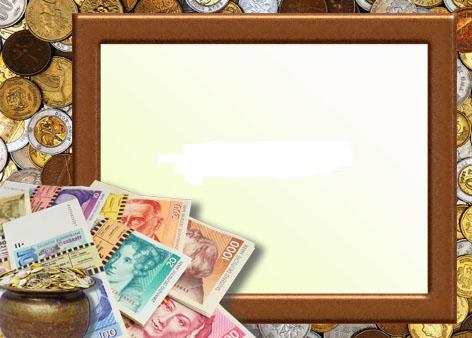 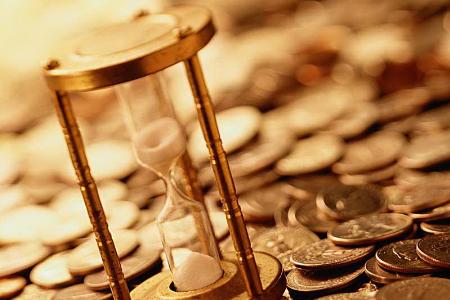 СПАСИБО ЗА         ВНИМАНИЕ!